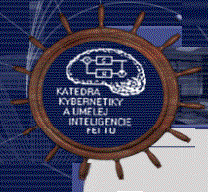 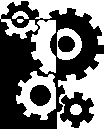 ZNALOSTNÉ SYSTÉMY  prednáška č. 14
Vyhodnocovanie ZS
Riadenie typu tabuľa

Kristína Machová
kristina.machova@tuke.sk 
Vysokoškolská 4
Katedra kybernetiky a umelej inteligencie FEI, TU v Košiciach
1/17
Osnova prednášky
Vyhodnocovanie ZS
Verifikácia ZS
Validácia ZS
Prijatie používateľom
Model používateľa
Reprezentácia tabule
Riadenie typu tabuľa
Katedra kybernetiky a umelej inteligencie FEI, TU v Košiciach
2/17
1. Vyhodnocovanie ZS
ZS sa v procese tvorby opakovane vyhodnocuje, resp. testuje. Vyhodnocovanie zahŕňa tri procesy:
Verifikáciu – kontrolu vnútornej konzistentnosti a úplnosti.
Validáciu – stanovenie, či ZS uspokojivo realizuje ciele, pre ktoré bol navrhnutý.
Prijatie používateľom (user acceptance) – použiteľnosť systému pre konečného používateľa
Testovanie je dôležité a to v každej fáze návrhu. Každá modifikácia prototypu musí byť znovu vyhodnotená.
Katedra kybernetiky a umelej inteligencie FEI, TU v Košiciach
3/17
2. Verifikácia ZS
Testuje formálnu nie významovú správnosť testami:

Test konzistentnosti BZ.  BZ je konzistentná, ak neobsahuje kontradičné pravidlá.
Test kompletnosti BZ.  BZ je komplexná, ak je schopná spracovať každú situáciu domény.
Test na navrhnuté pravidlá.  Odstraňujú sa pravidlá, ktoré sú zahrnuté v iných pravidlách. Odstraňujú sa z BZ sľučky.
Katedra kybernetiky a umelej inteligencie FEI, TU v Košiciach
4/17
2. Verifikácia ZS
COVER – prostriedok na logické testovanie BZ.
	- Vyhľadáva konfliktné, redundantné a zahrnuté množiny individuálnych aj zreťazených pravidiel.
	- Odhaľuje  cyklické reťazenie pravidiel.
	- Indikuje neužitočné a umŕtvujúce pravidlá.
	- Vyhľadáva nesplniteľné podmienky.
	- Indikuje chýbajúce pravidlá pre niektoré situácie.
	- Odhaľuje bežné syntaktické chyby.
Katedra kybernetiky a umelej inteligencie FEI, TU v Košiciach
5/17
3. Validácia ZS
Je obtiažna, keďže testuje správnosť z významového hľadiska. Existuje niekoľko prístupov:
Empirické metódy. Sú dominantné. Spočívajú v testovaní prototypu na testovacích príkladoch a ohodnocovaní výsledkov z hľadiska prijateľnosti, presnosti a správnosti.
Klasická metóda. Ak nezávislý expert nedokáže odlíšiť riešenia ZS od riešení iného experta, potom je ZS validný.
	Výsledky ZS je možné testovať voči štandardu:
	kde n je počet testov
	a Va je miera kvality ZS.
Katedra kybernetiky a umelej inteligencie FEI, TU v Košiciach
6/17
3. Validácia ZS
Príklad použitia klasickej metódy:
Katedra kybernetiky a umelej inteligencie FEI, TU v Košiciach
7/17
3. Validácia ZS
Detektor. Detekuje, či hypotéza nastala alebo nie. Predpokladajme dve distribúcie riešení:
	P...pozitívna hypotéza (platí)
	N...negácia hypotézy
	d...pravdepodobnosť toho, že dve riešenia budú v obrátenom poradí:
			d = p(x1 < x2/ x1 ¢ P, x2 ¢ N)
Určujeme mieru d, t.j. pravdepodobnosť toho, že hodnota pre ÁNO je menšia ako hodnota pre nie.
Tieto testy je možné robiť nie len pre ZS ako celok, ale aj pre každý cieľový uzol siete. Následne je možné vyhodnotiť presnosť celej BZ.
Katedra kybernetiky a umelej inteligencie FEI, TU v Košiciach
8/17
4. Prijatie používateľom
Predstavuje ochotu používateľa ZS používať. Vyhodnocujú sa nasledovné faktory:
Ľahkosť učenia.
Riadenie. Používateľ musí mať pocit, že riadi dialóg. Systém by nemal reagovať nepredvídateľne.
Stupeň úsilia. Je nutné sa vyhnúť pri návrhu ZS každému nie nevyhnutnému úsiliu (mentálnemu, fyzickému)
Rýchlosť. Výsledky musia byť získané v reálnom čase.
Vstup a výstup informácií. Je potrebné rešpektovať zvyklosti používateľa.
Odolnosť a korekcia chýb. ZS má byť schopný korigovať náhodné chyby (výber alternatívy je lepší ako zadávanie).
Testy prebiehajú pomocou: interview, dotazník, pozorovanie.....
Katedra kybernetiky a umelej inteligencie FEI, TU v Košiciach
9/17
5. Model používateľa
Predstavuje znalosti o partnerovi v komunikácii vo všetkých relevantných aspektoch.
USER MODELING KOMPONENT vytvára inkrementálne model používateľa.
DELENIE UM (user model):	ZS používa iba 3. druh UM.
		1. Individuálny - osobný model používateľa
		2. Generický - generalizovaný model – „typ používateľa“
		3. Zmiešaný - model práve interagujúceho	
UM môže mať dve formy: implicitný a explicitný model.
	IMPLICITNÝ obsahuje predpoklady o používateľovi, ktoré predpokladal návrhár systému.
	EXPLICITNÝ je v samostatnej časti systému, podporuje abstrakciu (triedy použív.) a viacnásobné použitie (dialóg).
Katedra kybernetiky a umelej inteligencie FEI, TU v Košiciach
10/17
5. Model používateľa
UM sa rôznymi spôsobmi používa na zlepšenie interakcie s používateľom:
Rozpoznanie a interpretácia chovania používateľa
Poskytnutie pomoci a rady používateľovi
Získanie informácií od používateľa
Poskytovanie informácií používateľovi
OBSAH UM
Ciele a plány ((ne)priame, neúplné, nesprávne, viacnásobné).
Schopnosti používateľa (fyzické a mentálne).
Preferencie a predsudky (vysvetlenie sa generuje iba z pravidiel zodpovedajúcich jednému hľadisku).
Znalosti a viera (domienkové, všeobecné).
Katedra kybernetiky a umelej inteligencie FEI, TU v Košiciach
11/17
5. Model používateľa
UM ovplyvňuje nasledovné vlastnosti systému:
	správnosť, účinnosť, efektívnosť, akceptovateľnosť
Zodpovednosť za dialóg nesie:
	- používateľ (Tvorba UM ľahká. Predpokladá sa, že používateľ kladie vhodné otázky)
	- systém (Tvorba UM je obtiažna. Kompetencia používateľa je iba odpovedať.)
	- zdieľaná (UM je najkomplexnejší. Musí rozpoznať, kedy chce používateľ zmeniť tému, resp. zameranie interakcie.).
Pokuta za chybu. 
Použitie UM. (Pri bohatej interakcii používateľom. Pri limitovanej interakcii – menej náročné techniky.)
Katedra kybernetiky a umelej inteligencie FEI, TU v Košiciach
12/17
5. Model používateľa
Charakteristika ZS z pohľadu UM
	- cieľ používateľa je daný účelom systému
	- ak nie je NL, potom je značne obmedzený komunikačný priestor pre získavanie znalostí o používateľovi. 
Využitie UM v ZS
	- modifikácia činnosti riešiacej jednotky (V komunikácii s expertom môžeme žiadať informácie, ktoré urýchlia alebo skvalitnia rozhodovanie ZS.)
	- zlepšenie komunikácie s používateľom (Akceptovateľnosť: modelovanie znalosti používateľa, terminológia, forma reprezentácie otázok, výsledkov a vysvetlení.)
Katedra kybernetiky a umelej inteligencie FEI, TU v Košiciach
13/17
5. Model používateľa
Ako získať informácie pre UM
	- vstupné interview
	- kvalifikovanie požiadaviek na vysvetľovací modul
	- požiadavky na reformuláciu otázok a vysvetlení
	- samostatná činnosť používateľa
Pri konštrukcii UM sú dve možnosti
	- individuálne fakty o ľuďoch sú používané ako nezávislé
	- štatistické fakty o ľuďoch (zoskupovanie do zhlukov).
STEREOTYP je znalostná štruktúra obsahujúca:
TELO  inf. typická pre používateľa, na kt. je aplikovaný stereotyp
MNOŽINU TRIGGEROV pozorovateľných hodnôt atribútov.
Stereotyp je aktivovaný, keď je pozorovaný niektorý jeho trigger.
Trigger (spúšť)…spúšťač stereotypu.
Katedra kybernetiky a umelej inteligencie FEI, TU v Košiciach
14/17
6. Reprezentácia tabule
Ak je BZ veľmi rozsiahla, rozdelí sa na niekoľko menších báz. Tabuľa rieši komunikáciu jednotlivých zdrojov znalostí. Jej úlohou je dynamicky určovať poradie využívania zdrojov:
	- predčasne ukončiť činnosť neperspektívneho zdroja
	- aktivovať najsľubnejší zdroj znalostí
	- prerušovanie a opätovné vyvolávanie zdrojov
Rozdelenie celistvej bázy (zložitý systém - na subsystémy):
	- do skupín s rôznou úrovňou abstrakcie
	- do skupín podľa ich vzájomného vzťahu
	- prelínanie týchto dvoch postupov
Predávanie informácií medzi skupinami
- pravidlo reprezentované pretrhnutou hranou – iba v jednej BZi
- uzol zabezpečujúci styk dvoch BZi bude zahrnutý v oboch.
Katedra kybernetiky a umelej inteligencie FEI, TU v Košiciach
15/17
7. Riadenie typu tabuľa
Je potrebné riešiť:
Aké informácie a akým spôsobom prenášať. Prenášajú sa inf., ktoré majú vzťah k daným zdrojom. Prenášajú sa cez dátovú štruktúru	- tabuľu. Zdroj, ktorý ukončí vyšetrovanie, zapíše výsledky na tabuľu. Iný aktivovaný zdroj ich môže prevziať.
Zásah do činnosti zdroja. Ďalšie vyšetrovanie hypotéz zdroja nemá zmysel  ukončenie práce zdroja.
Prechod na vyšetrovanie ďalšieho zdroja. Uskutočňuje DÉMON vo forme pravidla. Prechod môže byť preddefinovaný alebo závislý na okamžitom stave riešenia. Pomocou démona je možné vyjadriť, či za určitého stavu riešenia bude použitie jedného zdroja znamenať väčší prínos ako použitie ostatných zdrojov.
Katedra kybernetiky a umelej inteligencie FEI, TU v Košiciach
16/17
7. Riadenie typu tabuľa
Je potrebné ďalej riešiť:
Či sa vracať k už použitému zdroju znalostí. Môže pomôcť pri upresňovaní relevantných informácií.
Aké informácie zahrnúť do tabule. 
	- medzi-výsledky t.j. hypotézy jednotlivých zdrojov
	- dôležité informácie pre prenos medzi zdrojmi t.j. styčné uzly.

Démony vo veľkej miere ovplyvňujú prácu jednotlivých zdrojov znalostí.
Riadenie typu tabuľa bolo použité v znalostnom systéme FEL-EXPERT.
Katedra kybernetiky a umelej inteligencie FEI, TU v Košiciach
17/17